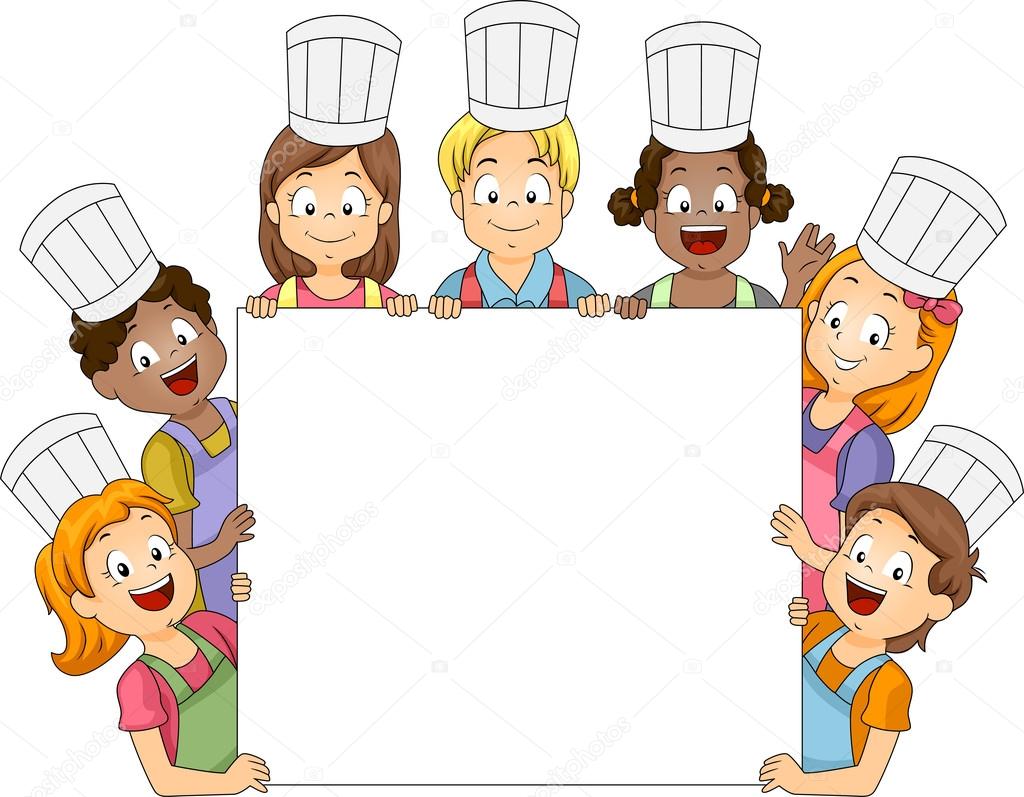 МБДОУ Чановский детский сад №4
 Чановского района Новосибирской области
Номинация:
Кондитерские изделия
 «Сладкие правила дорожного движения»




Выполнили: Осипова Елена Сергеевна
Осипова Дарья – 5 лет

Р.п.Чаны 
2018
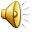 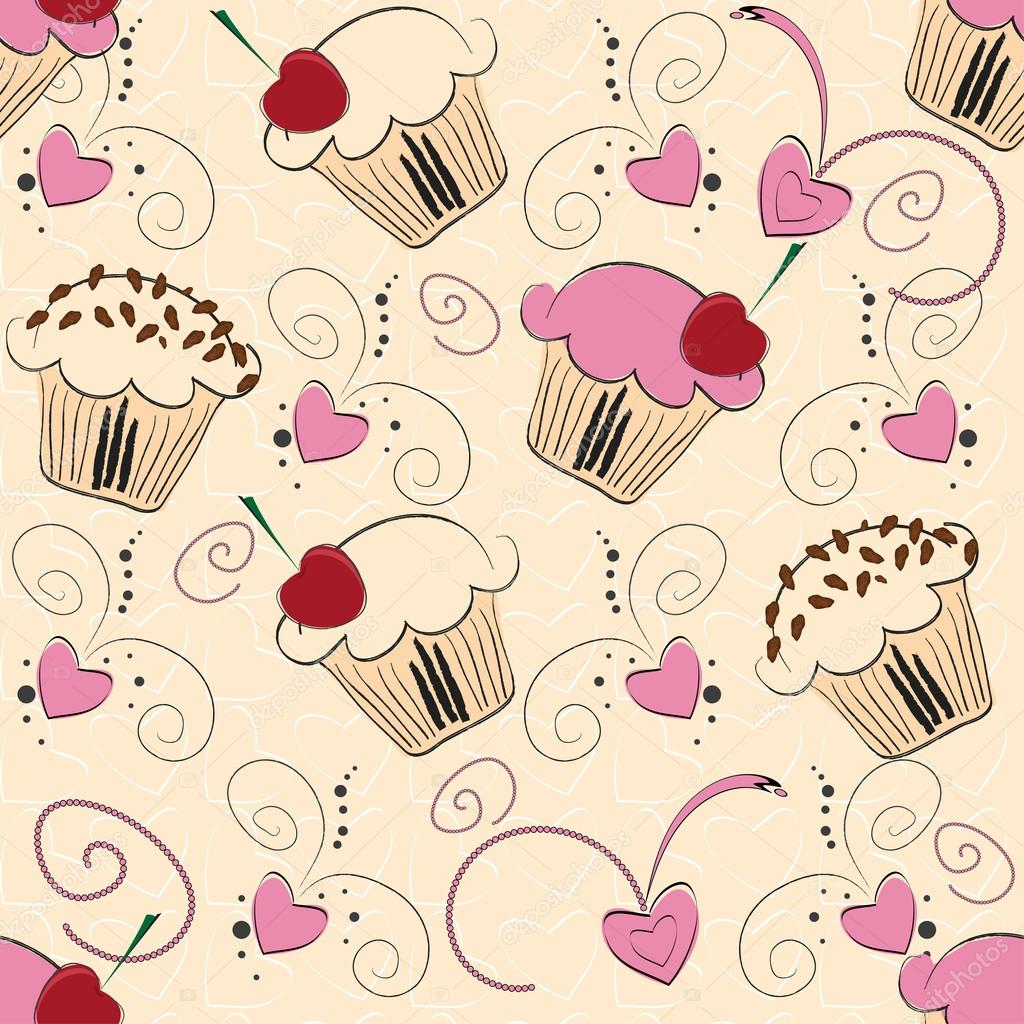 Тортик выпекали сами
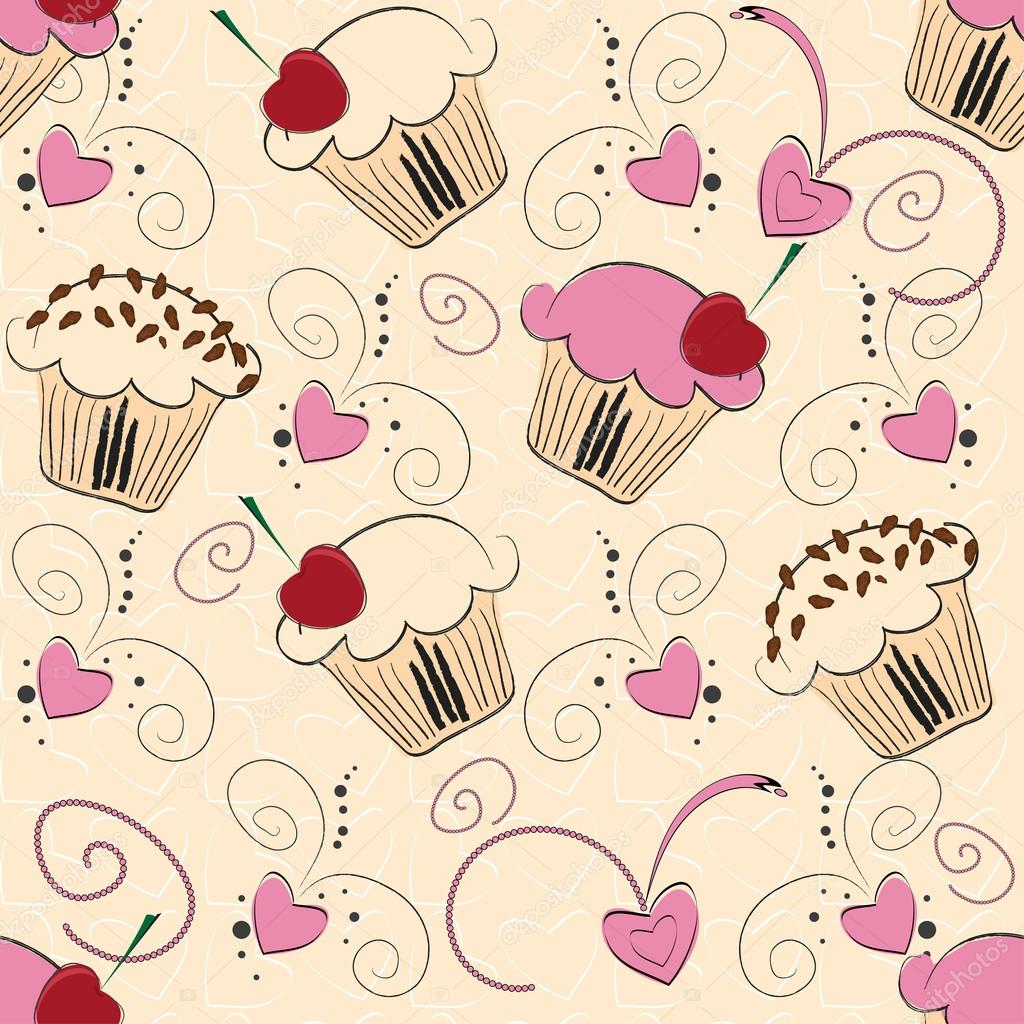 Даже мы устали с мамой
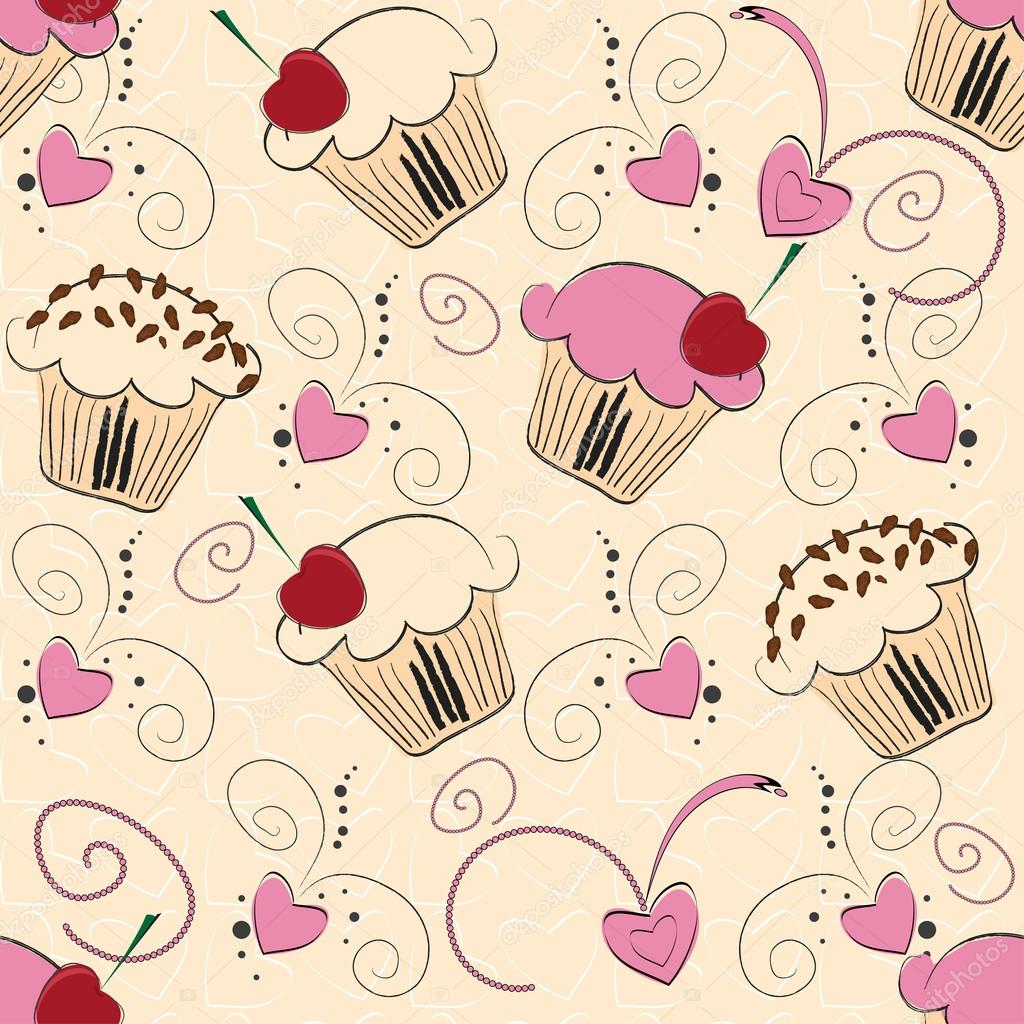 Тесто дружно замесили
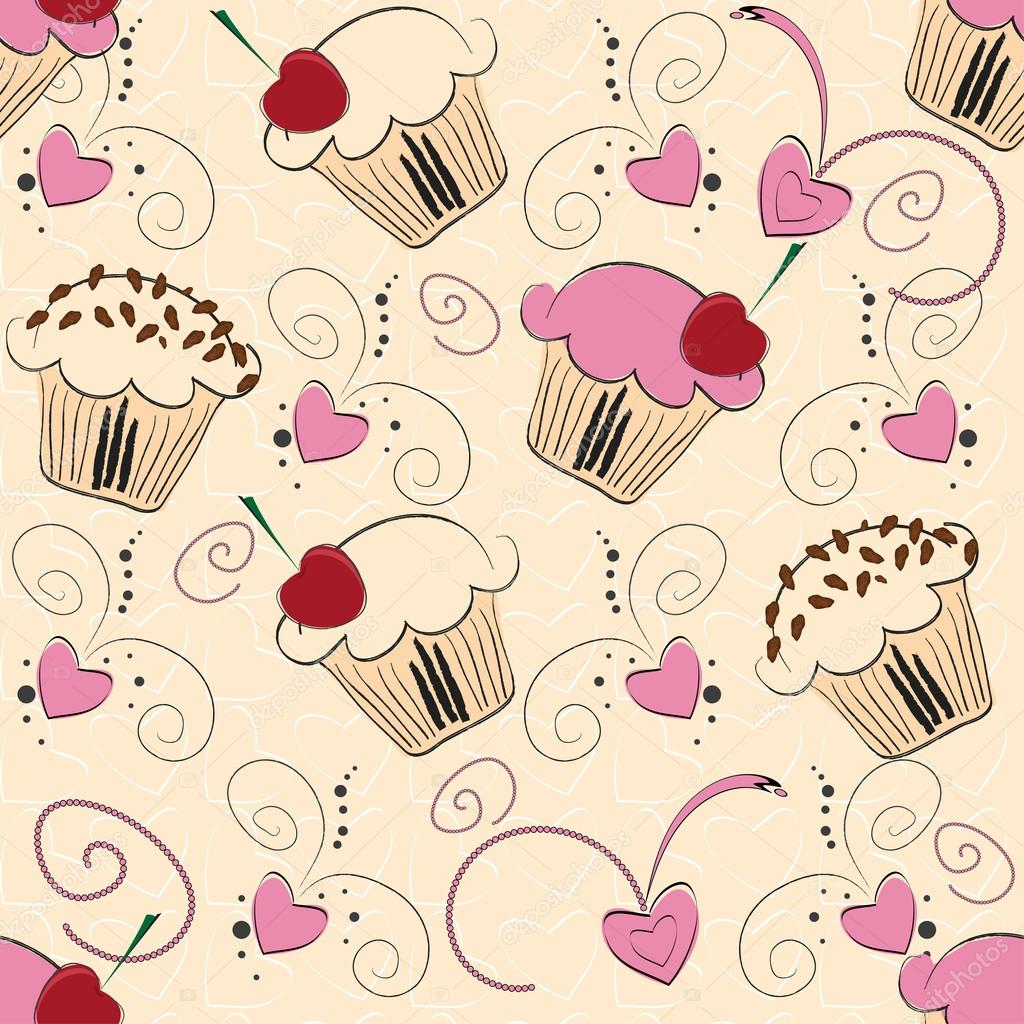 Шоколадом все облили
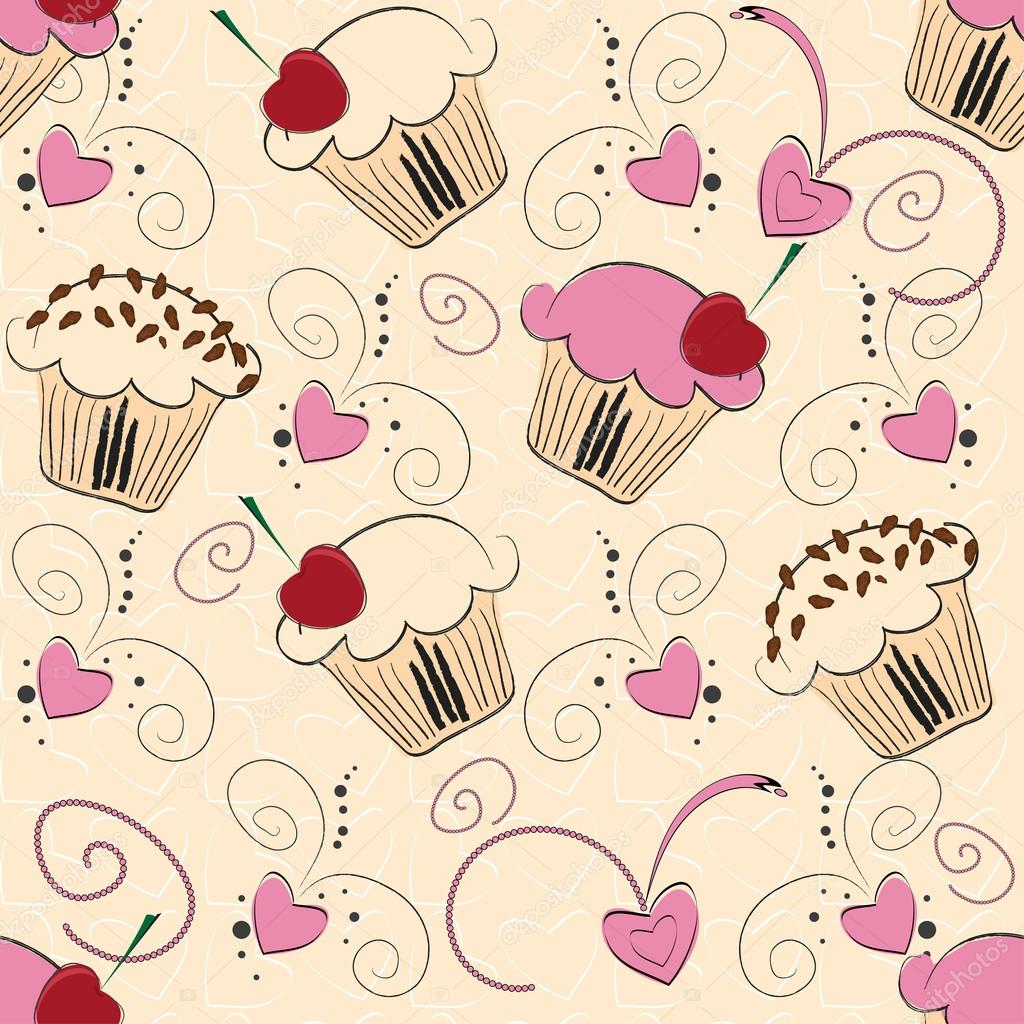 Стали думать и гадать
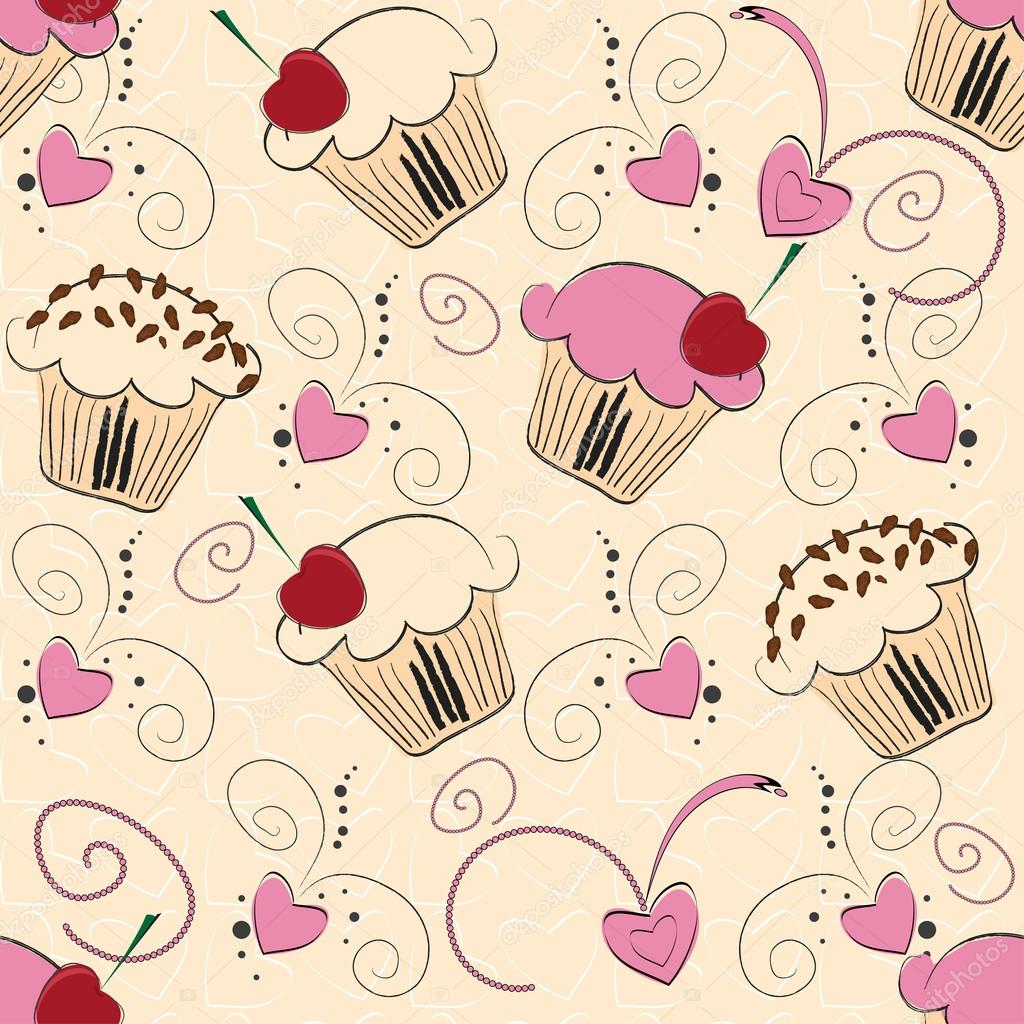 Что нам здесь изображать
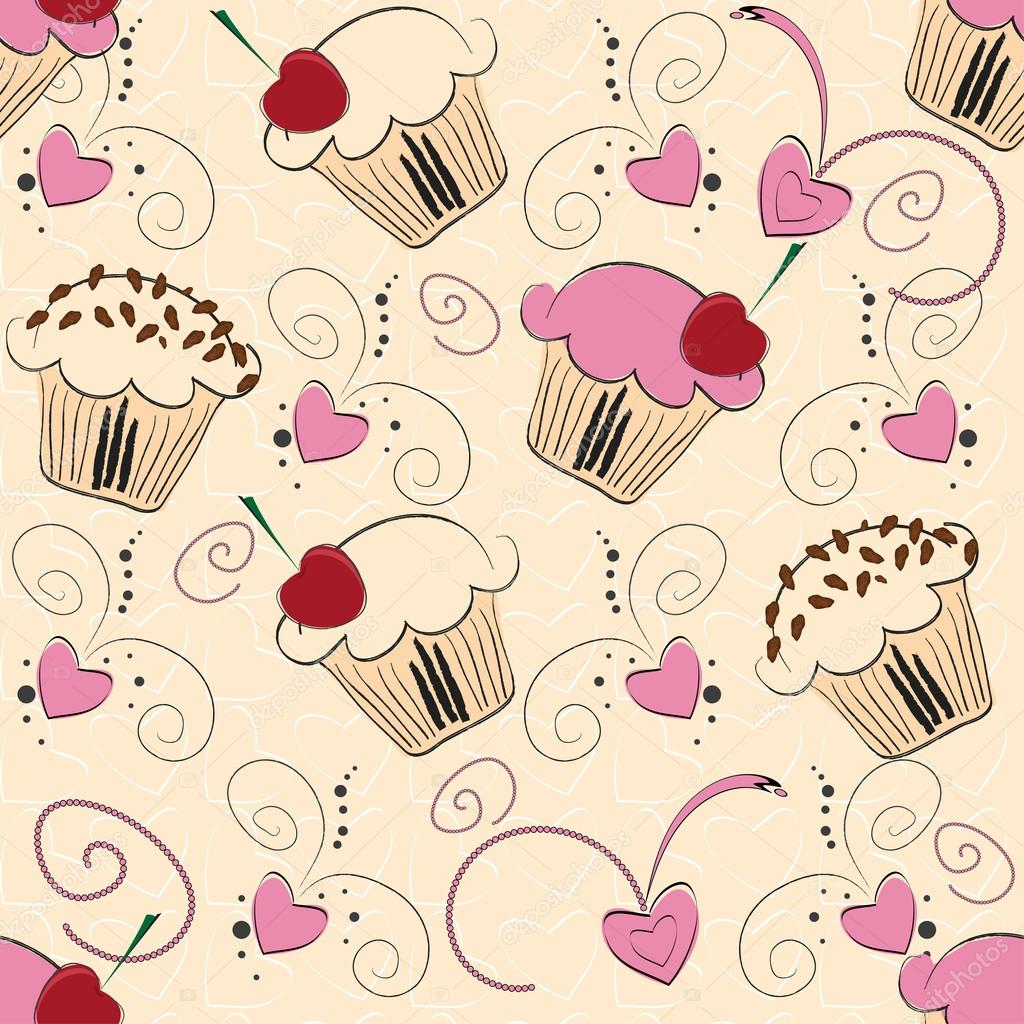 Тему с папой обсудили
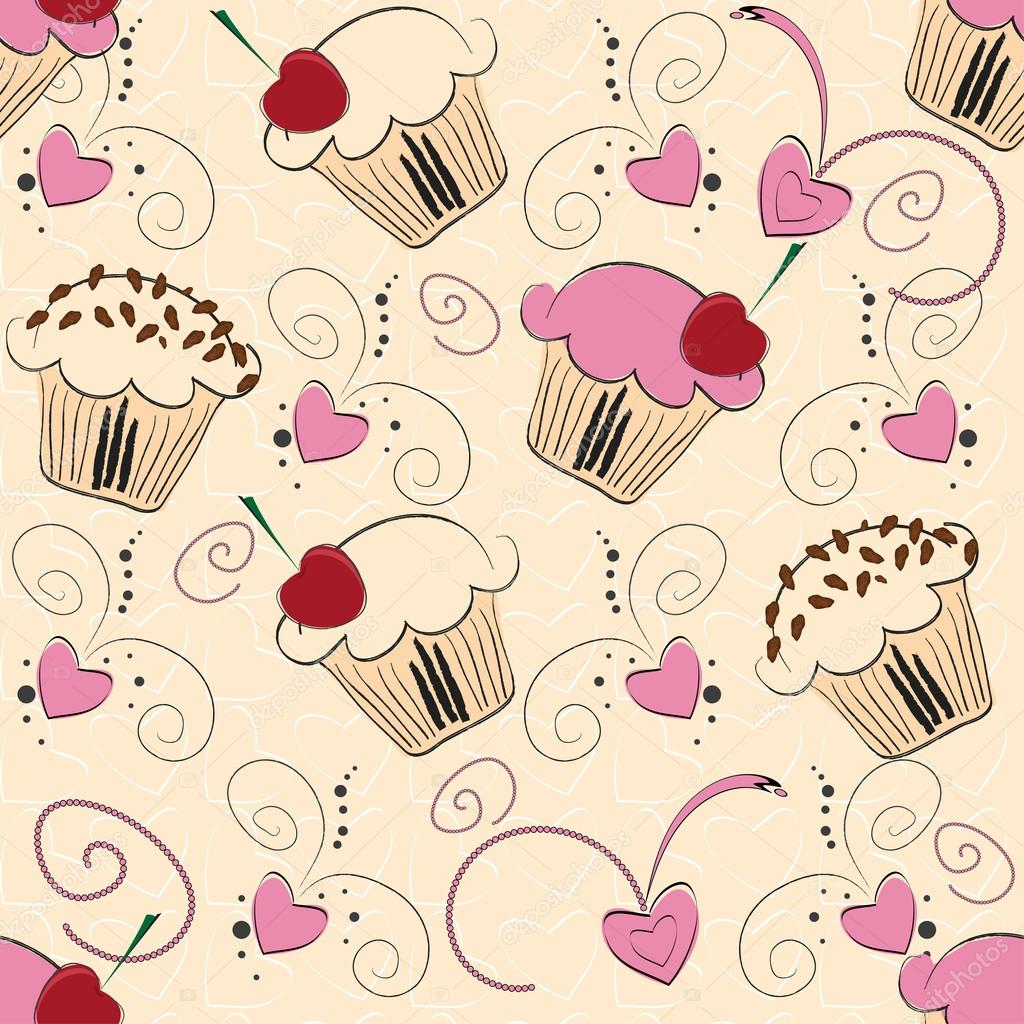 Все подготовили и налепили
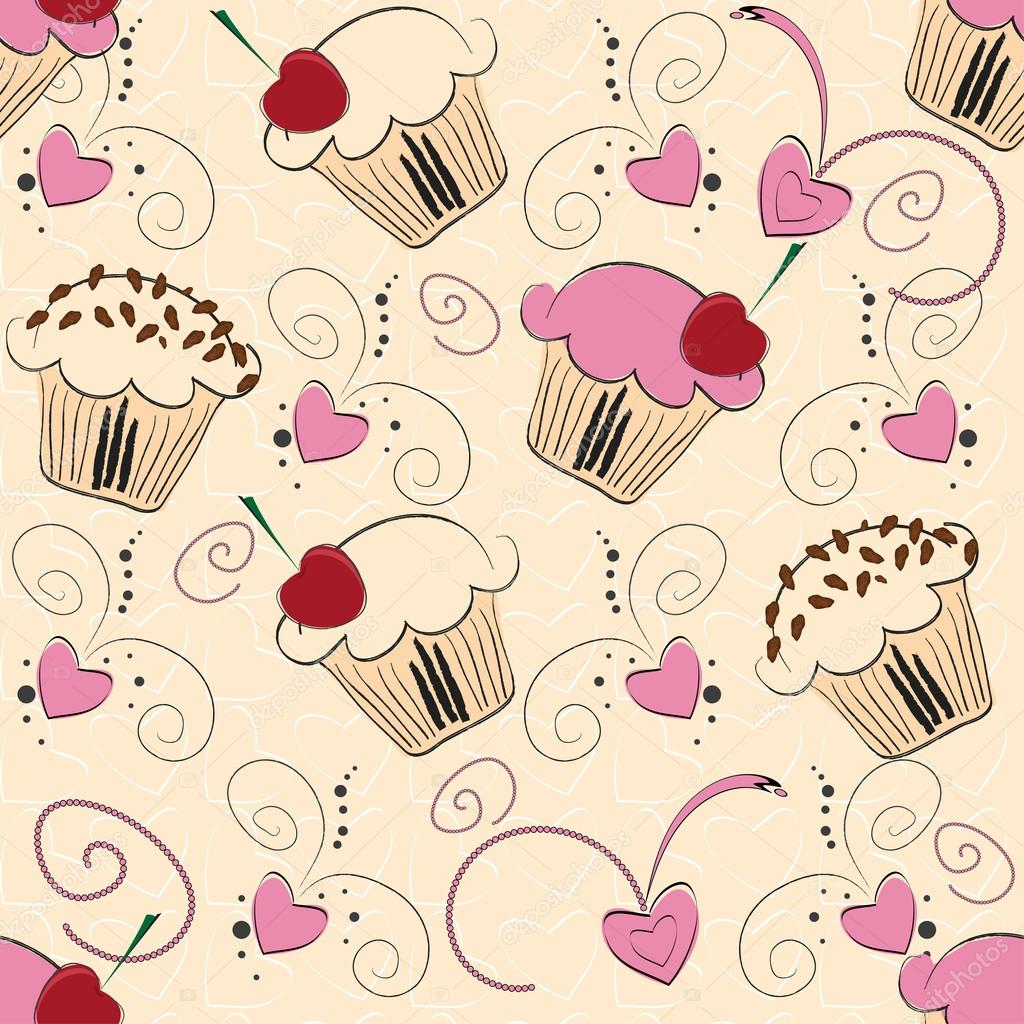 Будем правила ПДД мы знатьВкусным тортом всех угощать!
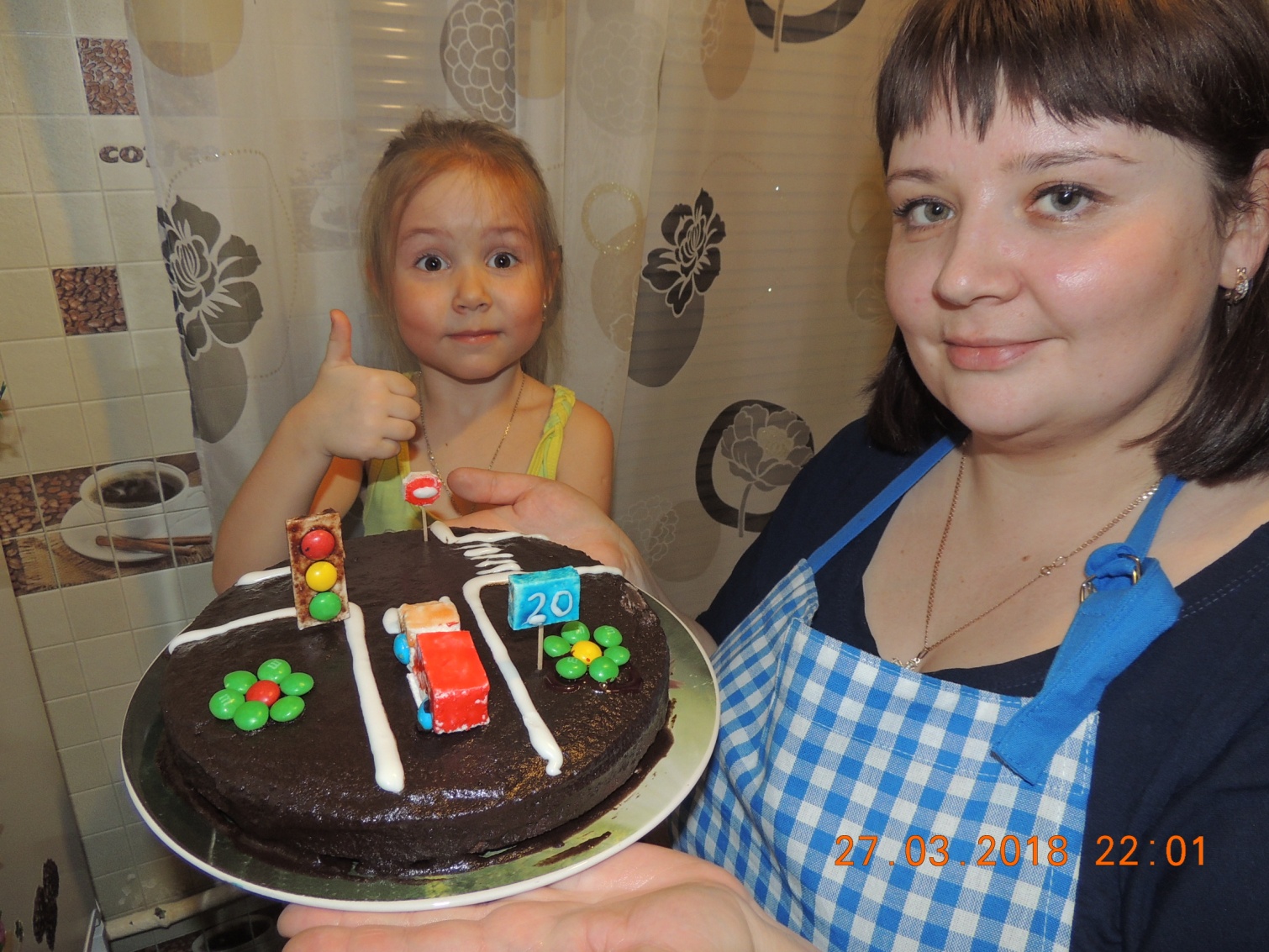 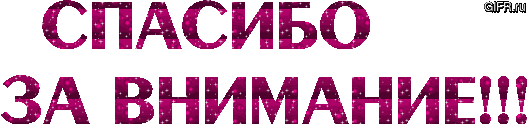